GRO J1008-57 & MAXI J1820+070
Mingyu Ge
HXMT Collaboration
2018-04-11
[Speaker Notes: Name: Mingyu. In this presentation, many sources will be shown, which observed by Insight-HXMT]
Outline
GRO J1008-57
Brief introduction
Insight observation
CSRF
Maxi J1820+070
Brief introduction
QPO
Spectrum
GRO J1008-57
Basic parameters for Companion star
Pulse profile
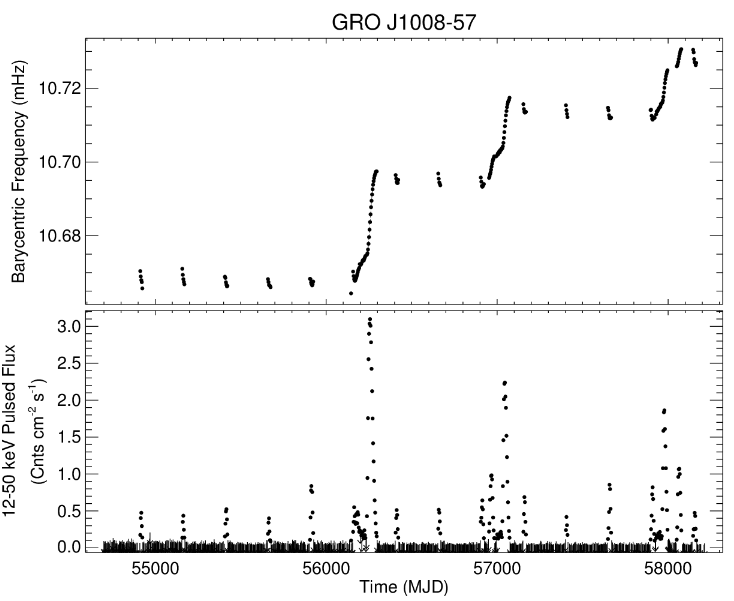 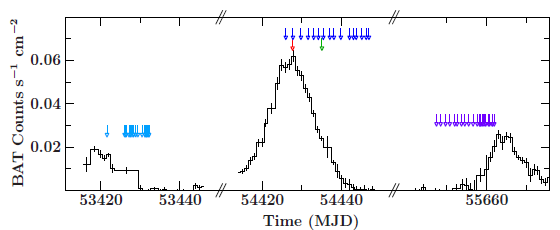 Kühnel  et al. 2013
https://gammaray.nsstc.nasa.gov/gbm/science/pulsars/lightcurves/groj1008.html
GRO J1008-57
P= 93s，Porb=~247.8d
GRO J1008-57
Kühnel 2013
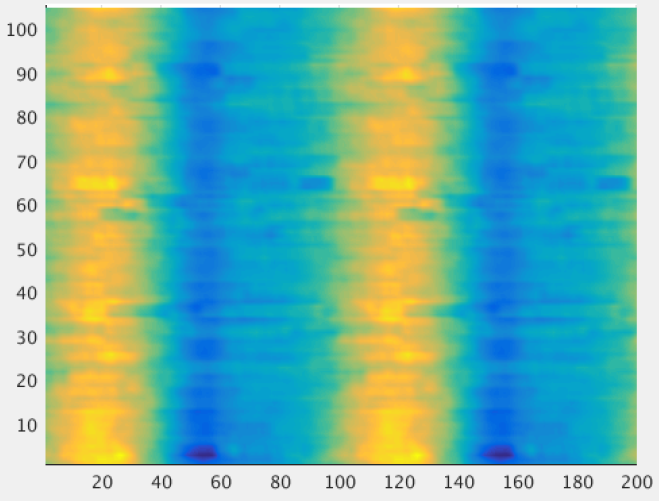 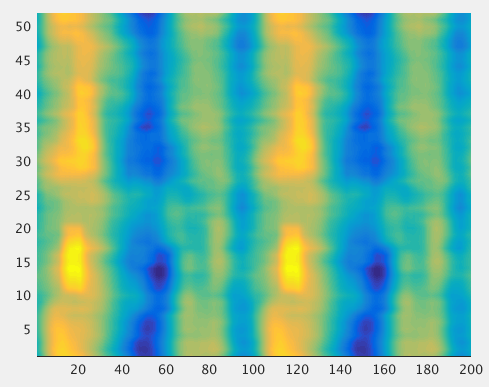 4 Obs.
Time
（hr）
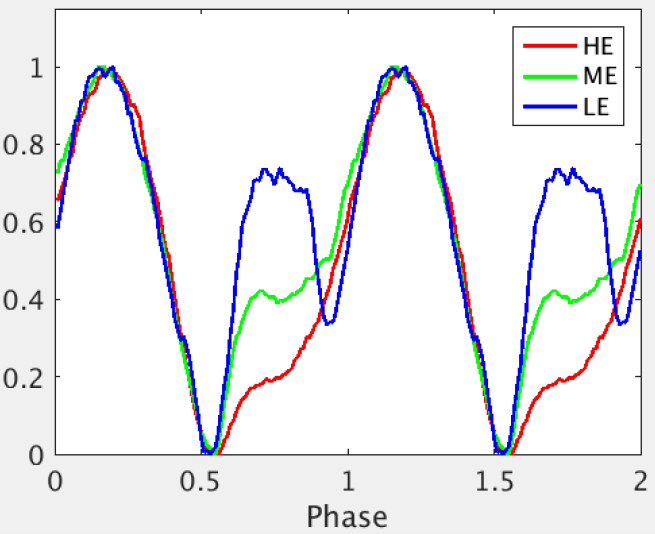 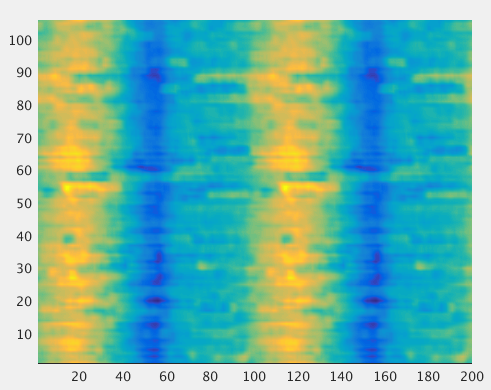 Phase Num
GRO J1008-57
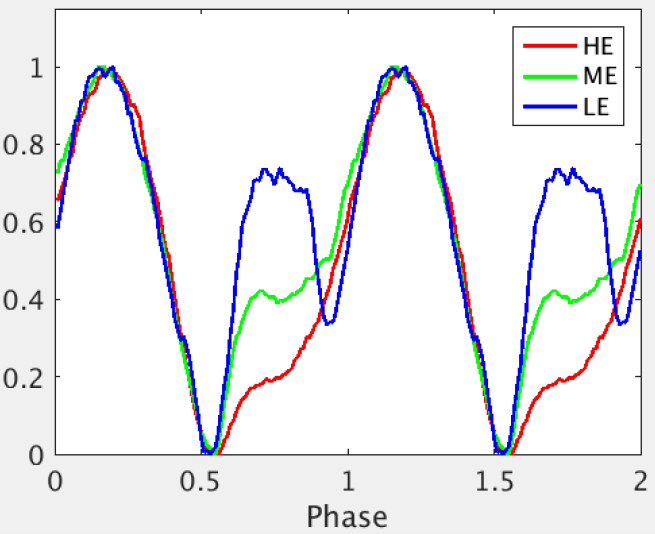 Kühnel  et al. 2013
GRO J1008-57
GRO J1008-57
~78-88keV
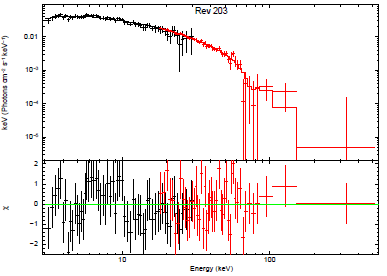 Wang 2014
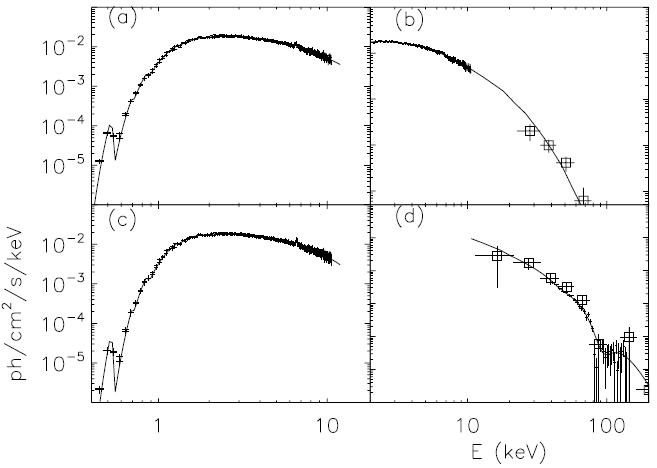 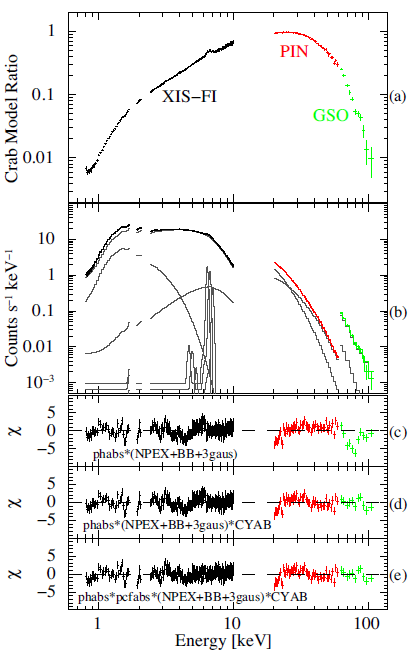 YAMAMOTO 2014
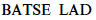 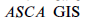 Shrader  et al. 1999
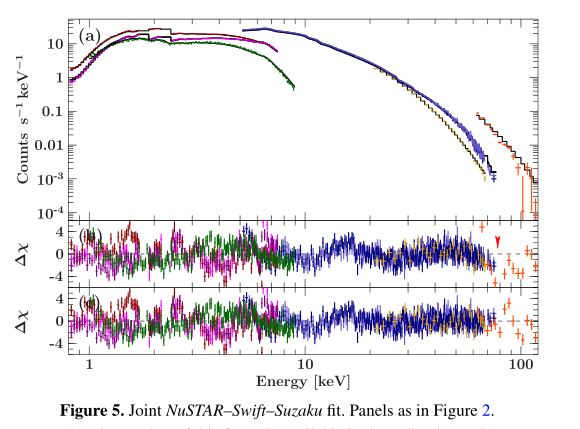 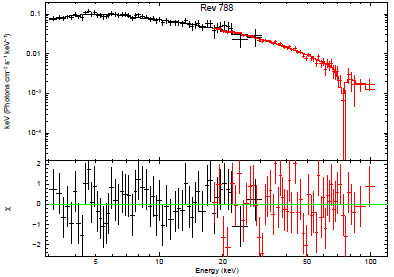 Bellm et al., 2014
GRO J1008-57
Pulsed spectrum
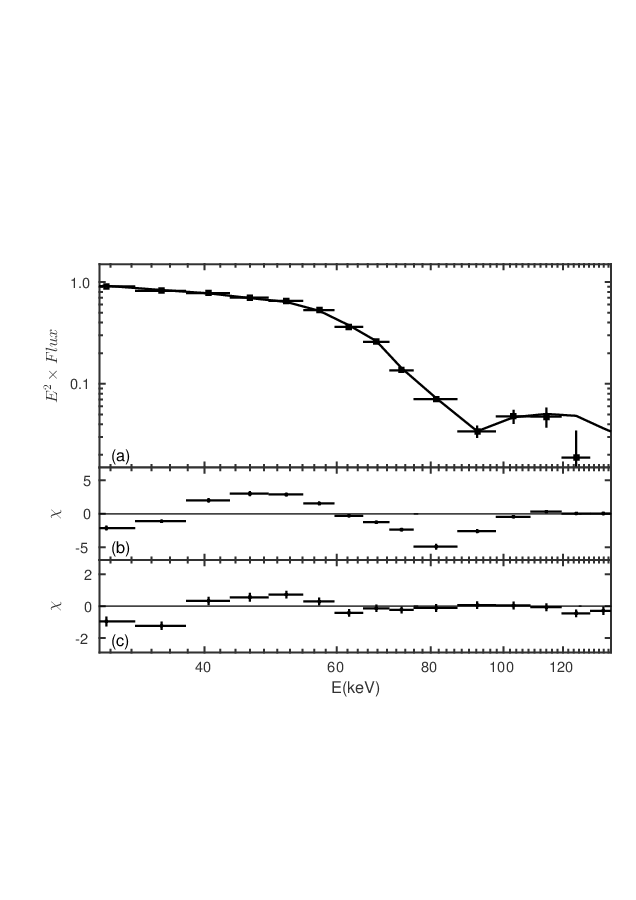 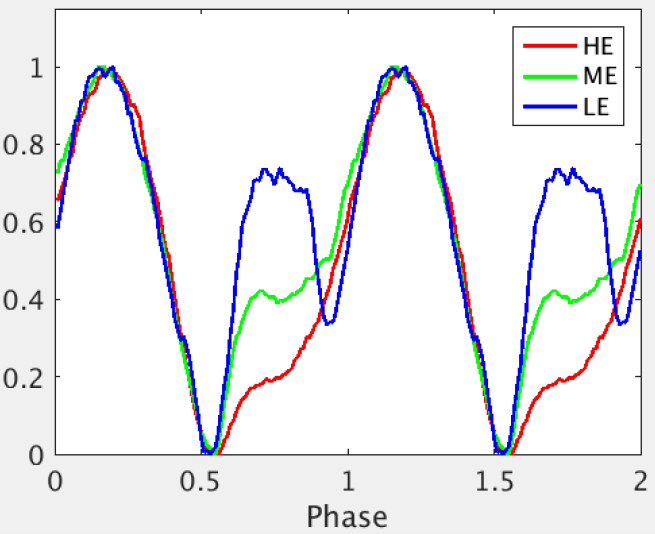 cyclabs*cutoffpl
Peak phase
Unpulsed phase
2017-08-11---08-18
Background:  unpulsed spectrum
GRO J1008-57
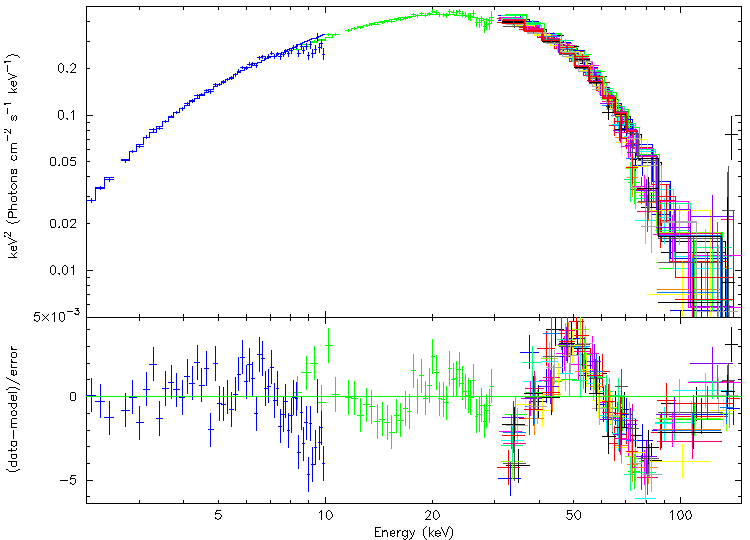 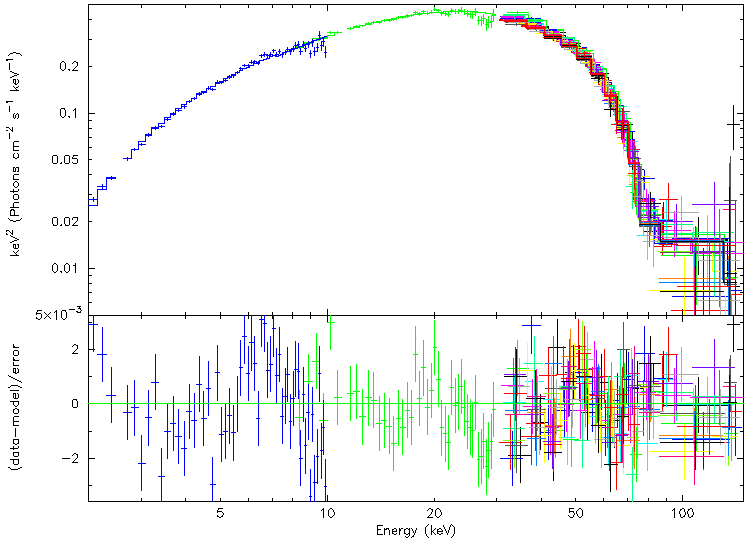 Wabs*cyclabs*cutoffpl
Wabs*cutoffpl
Depth：1.85+-0.1
Ec：82+-1keV
Width：15+-1.5keV
Chi2 = 4.3（328）
Chi2 = 1.4（325）
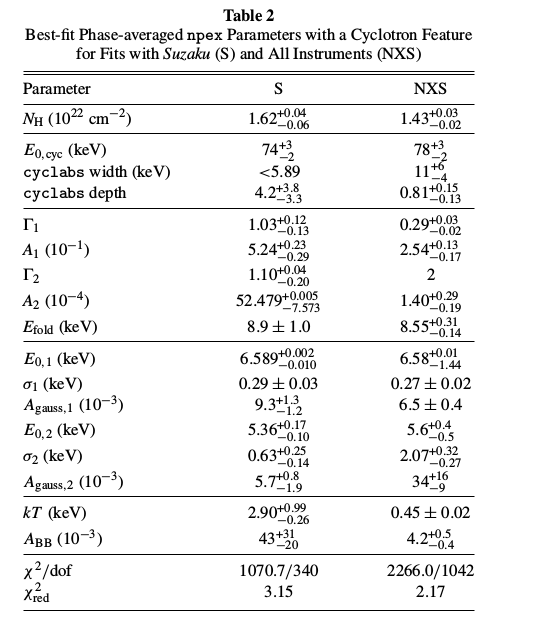 Insight—HE & ME&LE
Phi=2
Ec：82+-1keV
Width：15+-1.5keV
Depth：1.85+-0.1
GRO J1008-57
Spectrum ratio
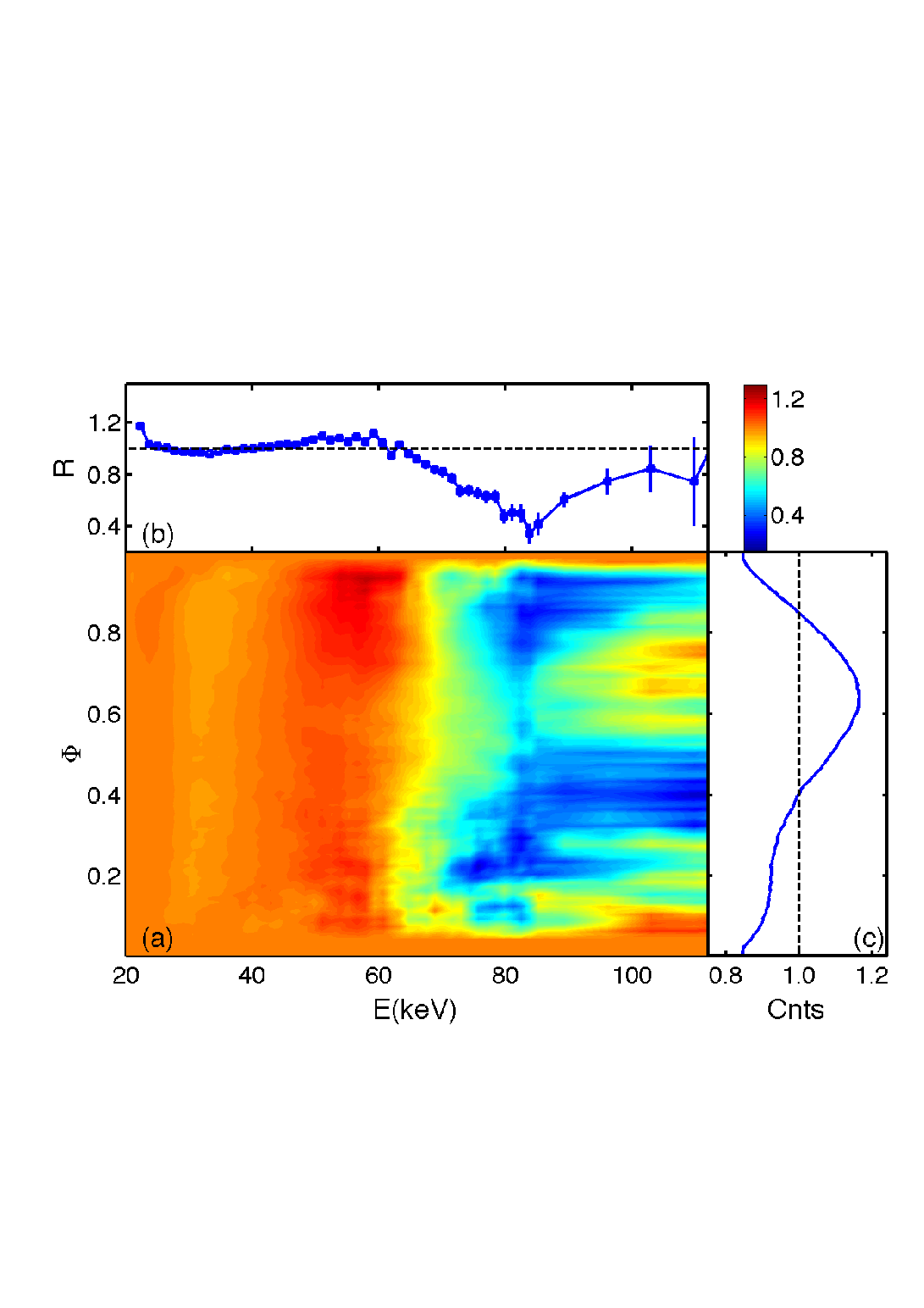 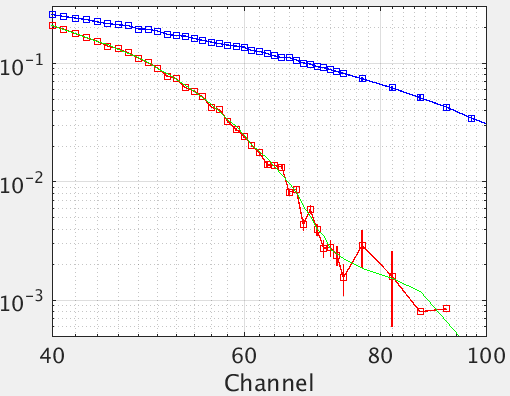 Crab
GRO J1008-57
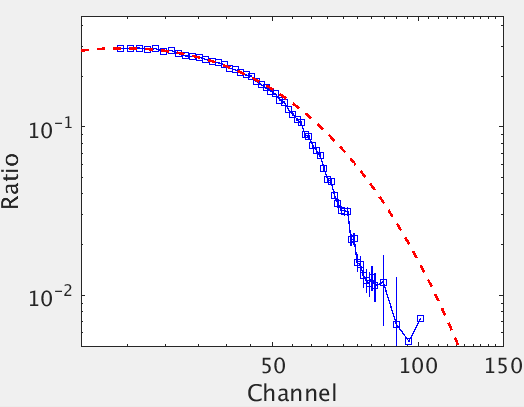 GRO J1008-57
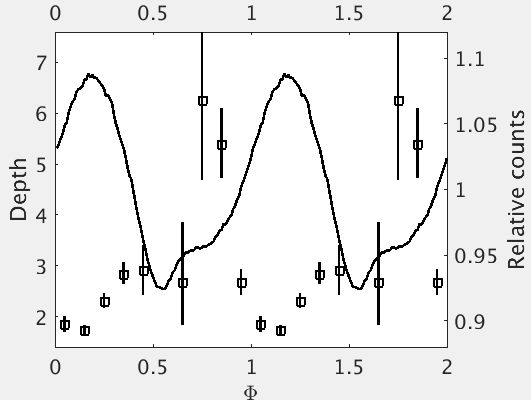 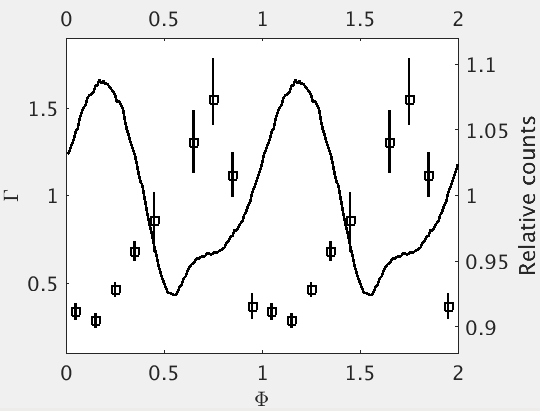 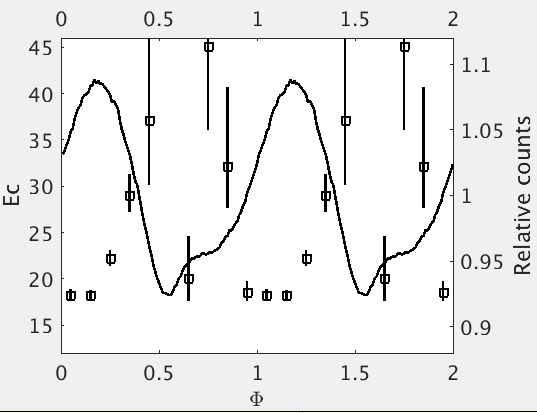 MAXI J1820+070
Discovered by Maxi, low-mass X-ray binary, ~3Crab
(R.A., Dec) =(18 20 26, +07 02 13)
Black hole candidate
optical/IR bands are strongly encouraged
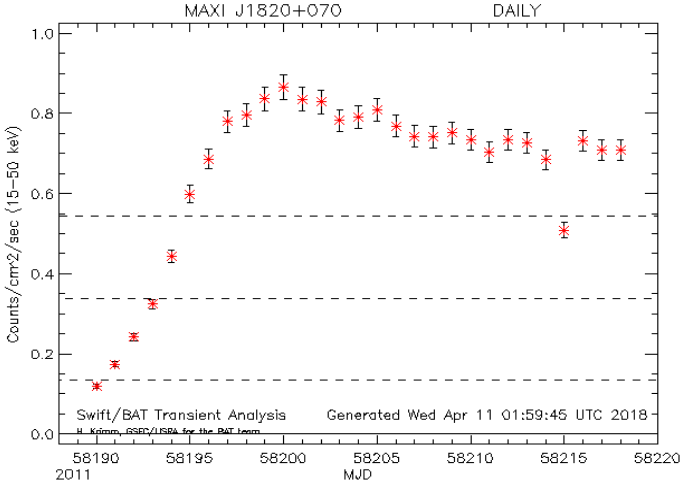 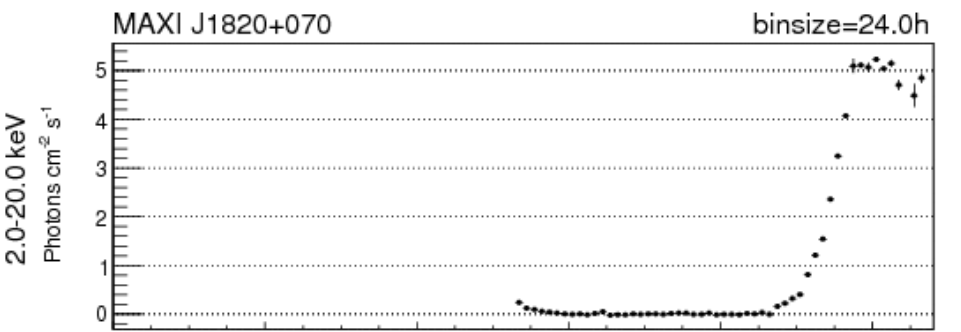 Swift-BAT
Maxi
MAXI J1820+070
Atel# 11421
MAXI J1820+070
Insight-HXMT
Lightcurve
HE

ME

LE
MAXI J1820+070
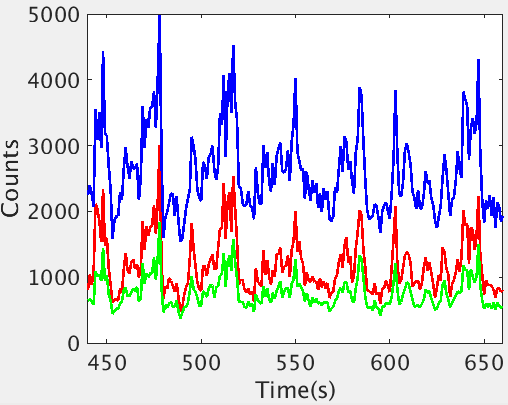 Insight-HXMT
Lightcurve
HE

ME

LE
X-ray QPO：0.04 Hz
INTEGRAL Atel #11488





Optical：0.05Hz
Lijiang Optical observation Atel #11510
HE--PDS
MAXI J1820+070
Model：wabs(diskbb + po)

kT~0.77keV
Photon index~0.84

Fe line：~6.35keV
Width：0.3keV

Notice：Background was not subtracted

Obs. Date：03-13
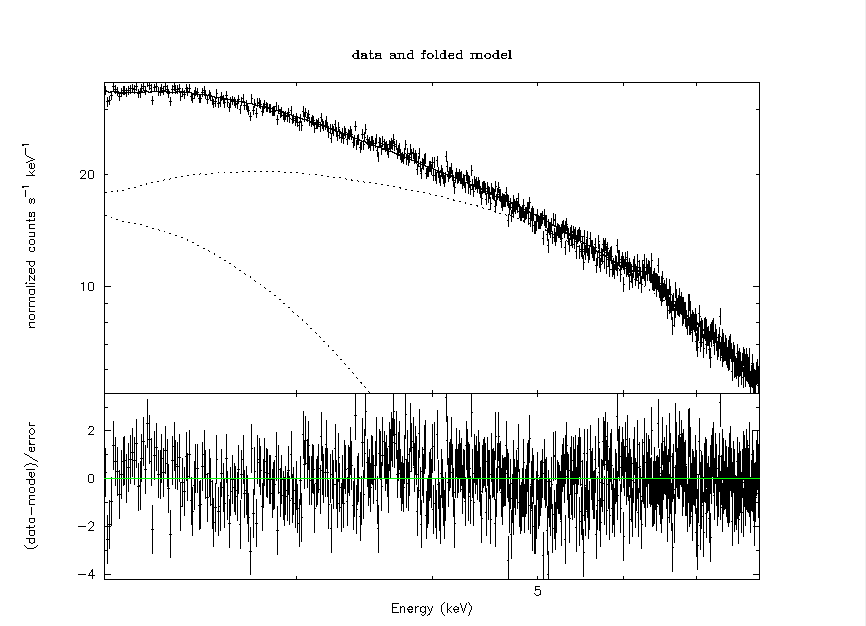 Summary
GRO J1008-57：
CSRF~82keV and check it with background model soon
Phase-resolved spectra
MAXI J1820+070
Preliminary results
Timing analysis: QPO…
Spectral evolution, Fe line
Thank you for your attention!
GRO J1008-57
CRSF
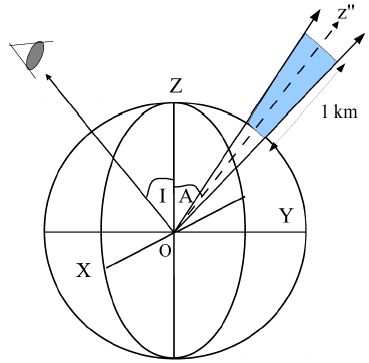 Magnetic field
Accretion column
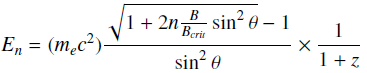 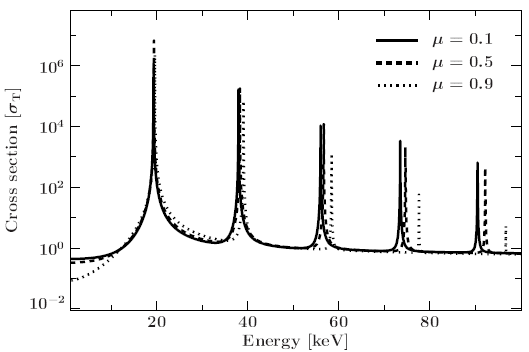 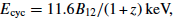 Maitra 2016
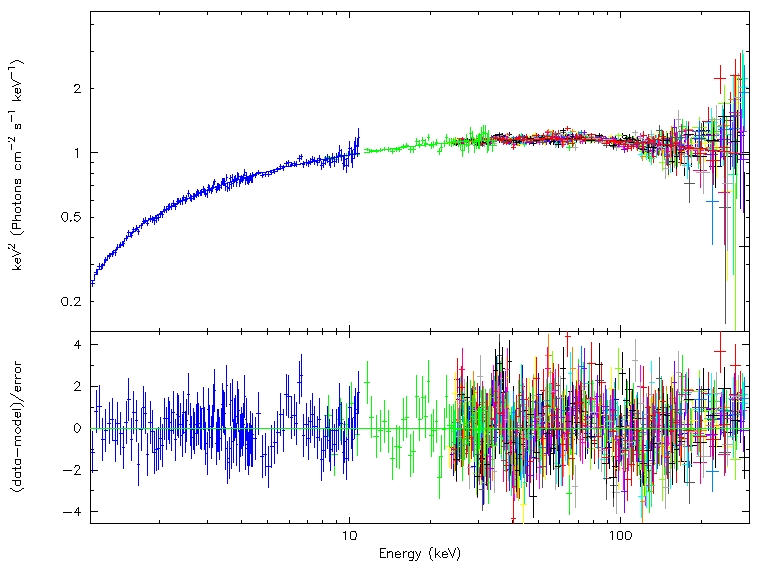